Principles of Marketing
Eighteenth Edition, Global Edition
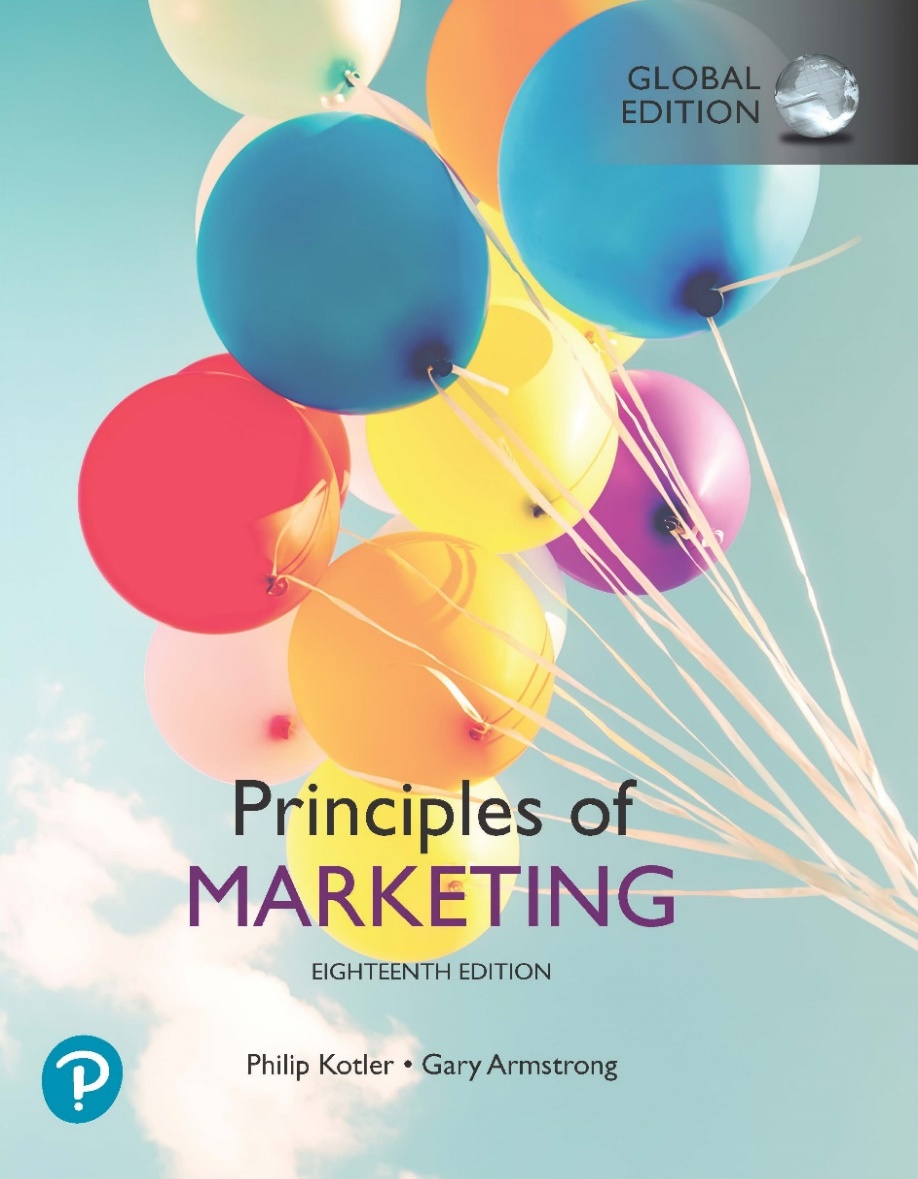 Chapter 2
Company and Marketing Strategy Partnering to Build Customer Engagement, Value, and Relationships
Copyright © 2021 Pearson Education Ltd.
[Speaker Notes: If this PowerPoint presentation contains mathematical equations, you may need to check that your computer has the following installed:
1) Math Type Plugin
2) Math Player (free versions available)
3) NVDA Reader (free versions available)]
Learning Objectives
2.1  Explain company-wide strategic planning and its four steps.
2.2  Discuss how to design business portfolios and develop growth strategies.
2.3  Explain marketing’s role in strategic planning and how marketing works with its partners to create and deliver customer value.
2.4  Describe the elements of a customer value-driven marketing strategy and mix and the forces that influence them.	
2.5  List the marketing management functions, including the elements of a marketing plan, and discuss the importance of measuring and managing marketing return on investment.
Rolex: Building Brand Equity through a Customer-Driven Marketing Mix
“Rolex has established and maintained its pole position as the largest luxury watch brand on the planet. At its core, Rolex doesn’t sell just wristwatches, it sells a sentiment of achievement and belonging to an exclusive club.”
[Speaker Notes: Rolex has become an outward expression of exclusiveness. Rolex pursues a premium pricing policy and sets its prices with little regard to the competition, setting instead the price that others follow.]
Learning Objective 1
Explain company-wide strategic planning and its four steps.
Company-Wide Strategic Planning     (1 of 5)
Strategic planning is the process of developing and maintaining a strategic fit between the organization’s goals and capabilities, and its changing marketing opportunities.
[Speaker Notes: Discussion Question
How might the strategic plan of the college or university influence decisions in the school’s programs and offerings? How might it influence decisions in food services, dormitories, executive education, and undergraduate versus graduate programs?

Strategic planning sets the stage for the rest of planning in the firm. Companies usually prepare annual plans, long-range plans, and strategic plans. 

The annual and long-range plans deal with the company’s current businesses and how to keep them going. 

In contrast, the strategic plan involves adapting the firm to take advantage of opportunities in its constantly changing environment.]
Company-Wide Strategic Planning     (2 of 5)
Figure 2.1 Steps in Strategic Planning
[Speaker Notes: At the corporate level, the company starts the strategic planning process by defining its overall purpose and mission (see Figure 2.1).

This mission is then turned into detailed supporting objectives that guide the entire company. Next, headquarters decides what portfolio of businesses and products is best for the company and how much support to give each one. In turn, each business and product develops detailed marketing and other departmental plans that support the company-wide plan. 

Thus, marketing planning occurs at the business-unit, product, and market levels. 

It supports company strategic planning with more detailed plans for specific marketing opportunities.
Long Description: 
The chart shows that the first three steps are at the Corporate level and the fourth is at the Business unit, product, and market level. The four steps are in sequence with arrows pointing from one to the next. A thin dotted line separates the third and the fourth step. The steps are: 
Defining the company mission
Setting company objectives and goals
Designing the business portfolio
Planning marketing and other functional strategies
A note tagged to the first step reads "Like the marketing strategy, the broader company strategy must be customer focused."
A note tagged to the last step reads "Company-wide strategic planning guides marketing strategy and planning."]
Company-Wide Strategic Planning     (3 of 5)
The mission statement is the organization’s purpose; what it wants to accomplish in the larger environment.
C V S Health’s overall mission is to be a “pharmacy innovation company,” one that is “helping people on their way to better health.” Its marketing strategies and programs must support this mission.
[Speaker Notes: Forging a sound mission begins with the following questions: 

What is our business? 
Who is the customer? 
What do consumers value? 
What should our business be? 

These simple-sounding questions are among the most difficult the company will ever have to answer. Successful companies continuously raise these questions and answer them carefully and completely.

A mission statement should:

Not be myopic in product terms
Be meaningful and specific
Be motivating
Emphasize the company’s strengths
Contain specific workable guidelines
Not be stated as making sales or profits

Discussion Question
A market-oriented mission statement defines the business in terms of satisfying basic customer needs. Ask the students to evaluate how the CVS mission statement meets the criteria of a market-oriented mission statement.
Long Description: 
The text corresponding to the advertisement reads as follows: 
We are: A pharmacy innovation company 
Our strategy: Reinventing pharmacy 
Our purpose: Helping people on their path to better health 
Our values: Innovation, collaboration, caring, integrity, and accountability.]
Company-Wide Strategic Planning    (4 of 5)
Product- versus Market-Oriented Business Definitions
[Speaker Notes: Table 2.1 has additional examples of product- versus market-oriented business definitions.]
Company-Wide Strategic Planning     (5 of 5)
Setting Company Objectives and Goals
Business objectives
Build profitable customer relationships
Invest in research
Improve profits
Marketing objectives
Increase market share
Create local partnerships
Increase promotion
[Speaker Notes: The company needs to turn its mission into detailed supporting objectives for each level of management. Each manager should have objectives and be responsible for reaching them.

The company can tie a diverse product portfolio together under a mission.

This broad mission leads to a hierarchy of objectives, including business objectives and marketing objectives such as to build profitable customer relationships by developing superior products.]
Real Marketing 2.1: Airbnb’s Mission
Belong Anywhere–Don’t Stay There. Live There.
[Speaker Notes: Airbnb’s mission is to help create a world where you can belong anywhere and where people can live in a place instead of just traveling to it.  The brand’s bélo logo is “the universal symbol of belonging.”]
Learning Objective 2
Discuss how to design business portfolios and develop growth strategies.
Designing The Business Portfolio     (1 of 8)
The business portfolio is the collection of businesses and products that make up the company.
Portfolio analysis is a major activity in strategic planning whereby management evaluates the products and businesses that make up the company.
Mars Inc. is not only the world’s number-one candy maker; it is also a world-leading pet nutrition and health-care company.
[Speaker Notes: The best business portfolio is the one that best fits the company’s strengths and weaknesses to opportunities in the environment. 

Business portfolio planning involves two steps. First, the company must analyze its current business portfolio and determine which businesses should receive more, less, or no investment. Second, it must shape the future portfolio by developing strategies for growth and downsizing.]
Designing The Business Portfolio       (2 of 8)
Strategic business unit is the key businesses that make up the company. It can be:
Company division
Product line within a division
Single product or brand

The purpose of strategic planning is to find ways in which the company can best use its strengths to take advantage of attractive opportunities in the environment. 
For this reason, most standard portfolio analysis methods evaluate SBUs on two important dimensions: the attractiveness of the SBU’s market or industry and the strength of the SBU’s position in that market or industry. 
The best-known portfolio-planning method was developed by the Boston Consulting Group
[Speaker Notes: The company assesses the attractiveness of various SBUs and decides how much support each deserves.]
Designing The Business Portfolio       (3 of 8)
Analyzing The Current Business Portfolio
Identify strategic business units (S B U s)
Assess the attractiveness of its various S B U s
Decide how much support each S B U deserves
[Speaker Notes: When designing a business portfolio, it’s a good idea to add and support products and businesses that fit closely with the firm’s core philosophy and competencies.

The purpose of strategic planning is to find ways in which the company can best use its strengths to take advantage of attractive opportunities in the environment.

For this reason, most standard portfolio analysis methods evaluate SBUs on two important dimensions: the attractiveness of the SBU’s market or industry and the strength of the SBU’s position in that market or industry.]
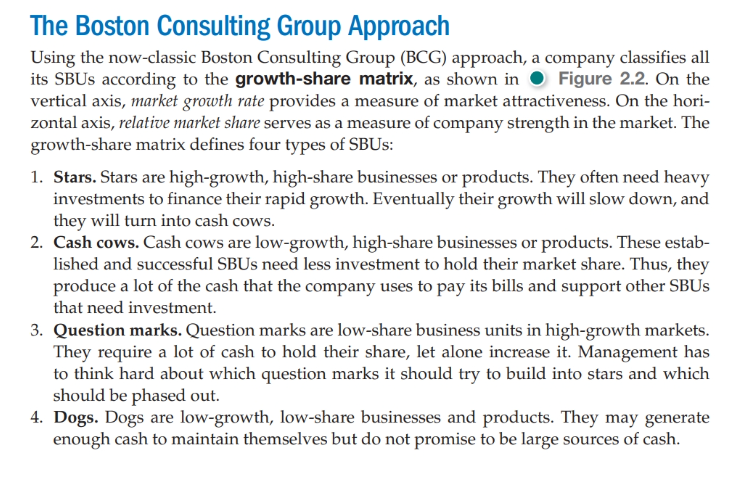 Designing The Business Portfolio       (4 of 8)
Figure 2.2 The B C G Growth-Share Matrix
A portfolio-planning method that evaluates a company’s SBUs in terms of market growth rate and relative market share.
[Speaker Notes: Discussion Question
Ask the students to suggest product categories that might fit in each of the BCG quadrants.


The best-known portfolio-planning method is the now-classic Boston Consulting Group (BCG) approach. The growth-share matrix defines four types of SBUs.

Stars are high-growth, high-share businesses or products requiring heavy investment to finance rapid growth. They will eventually turn into cash cows.
Cash cows are low-growth, high-share businesses or products that are established and successful SBUs requiring less investment to maintain market share.
Question marks are low-share business units in high-growth markets requiring a lot of cash to hold their share.
Dogs are low-growth, low-share businesses and products that may generate enough cash to maintain themselves but do not promise to be large sources of cash.
Long Description: 
The two variables are Market growth rate and Relative market share. Each has High and Low as its values. The matrix contents for each of the combinations are as follows.
High-High: Star
High-Low: Question mark
Low-High: Cash cow
Low-Low: Dog
Along with the word, the matrix content includes an illustration of the respective text. 
A note tagged to the Market growth rate reads "Under the classic BCG portfolio planning approach, the company invests funds from mature, successful products and businesses (cash cows) to support promising products and businesses in faster-growing markets (stars and question marks), hoping to turn them into future cash cows."
A note tagged to the "Dog" cell reads "The company must decide how much it will invest in each product or business (SBU). For each SBU, it must decide whether to build, hold, harvest, or divest."]
Designing The Business Portfolio       (5 of 8)
Problems with Matrix Approaches
Over the years, ESPN has grown to become a huge and complex brand portfolio consisting of more than 50 different entities.
Difficulty in defining S B U s and measuring market share and growth
Time consuming
Expensive
Focus on current businesses, not future planning
[Speaker Notes: Because of these problems, many companies have dropped formal matrix methods in favor of more customized approaches that better suit their specific situations.

Increasingly, companies are placing responsibility for strategic planning in the hands of cross-functional teams of divisional managers who are close to their markets.]
Designing The Business Portfolio       (6 of 8)
Figure 2.3 The Product/Market Expansion Grid
The company’s objective is to manage profitable growth. So, marketers need to identify, evaluate and select growth opportunities.
[Speaker Notes: Marketing needs to identify, evaluate, and select market opportunities and establish strategies for capturing them. One useful device for identifying growth opportunities is the product/market expansion grid in Figure 2.3.

Market penetration involves making more sales to current customers without changing its original product such as by adding new stores in current market areas to make it easier for customers to visit.

Market development involves identifying and developing new markets for its current products. For instance, managers could review new demographic markets. Perhaps new groups—such as seniors—could be encouraged. Managers could consider new geographic markets in U.S. markets and in non-U.S. markets, especially Asia. 

Product development involves offering modified or new products to current markets such as by moving into new product categories.

Diversification involves starting up or buying businesses beyond its current products and markets. For example, the company could acquire a company that operates in different market segments with a different product mix.
Long Description: 
The details of the four cells from the top left in an anti-clockwise direction are as follows:
Market penetration: Existing products and existing markets
Product development: new products and existing markets
Diversification: new products and new markets
Market development: existing products and new markets
A note pointing to "diversification" reads "Through diversification, companies can grow by starting or buying businesses outside their current product/markets. For example, Starbucks is entering the 'ultra-premium' market with Starbucks Reserve Roasteries and Princi bakery and Café shops." 
A note pointing to "market development" reads "Companies can grow by developing new markets for existing products. For example, Starbucks is expanding rapidly in China, opening a new store there every 15 hours."]
Designing The Business Portfolio       (7 of 8)
Developing Strategies for Growth and Downsizing
Strategies for growth: To maintain its incredible growth, Starbucks has brewed up an ambitious, multipronged growth strategy.
[Speaker Notes: Starbucks has used market penetration, market development, and product development to grow.

Companies must develop not only strategies for growing their business portfolios but also strategies for downsizing them.  When a firm finds brands or businesses that are unprofitable or that no longer fit with the strategy, it must prune, harvest, or divest them.]
Designing The Business Portfolio       (8 of 8)
Developing Strategies for Growth and Downsizing
Downsizing is when a company must prune, harvest, or divest businesses that are unprofitable or that no longer fit the strategy.
[Speaker Notes: A firm might want to abandon products or markets for a number of reasons. 

The firm may have grown too fast or entered areas where it lacks experience. 

The market environment might change, making some products or markets less profitable.

Some products or business units simply age and die.]
Learning Objective 3
Explain marketing’s role in strategic planning and how marketing works with its partners to create and deliver customer value.
Planning Marketing: Partnering to Build Customer Relationships (1 of 3)
Partnering with Other Company Departments
Value chain is a series of departments that carry out value creating activities to design, produce, market, deliver, and support a firm’s products.
[Speaker Notes: Marketing alone can’t create superior customer value. Under the company-wide strategic plan, marketers must work closely with other departments to form an effective internal company value chain.]
Planning Marketing: Partnering to Build Customer Relationships (2 of 3)
Partnering with Other Company Departments
The value chain: Walmart’s ability to help you “Save Money. Live Better.” by offering the right products at lower prices depends on the contributions of people in all of the company’s departments.
[Speaker Notes: Marketing alone can’t create superior customer value. Under the company-wide strategic plan, marketers must work closely with other departments to form an effective internal company value chain.]
Planning Marketing: Partnering to Build Customer Relationships (3 of 3)
Partnering with Others in the Marketing System
Value delivery network is made up of the company, suppliers, distributors, and ultimately customers who partner with each other to improve performance of the entire system.
[Speaker Notes: More companies today are partnering with other members of the supply to improve the performance of the customer value delivery network. 

Competition no longer takes place only between individual competitors. Rather, it takes place between the entire value delivery network created by these competitors.]
Learning Objective 4
Describe the elements of a customer value-driven marketing strategy and mix and the forces that influence them.
Marketing Strategy and the Marketing Mix (1 of 7)
[Speaker Notes: Consumers stand in the center of Figure 2.4 where the goal is to create value for customers and build profitable customer relationships. 

Next comes marketing strategy—the marketing logic by which the company hopes to create this customer value and achieve these profitable relationships. The company decides which customers it will serve (segmentation and targeting) and how (differentiation and positioning).

Guided by marketing strategy, the company designs an integrated marketing mix made up of factors under its control—product, price, place, and promotion (the four Ps). 

To find the best marketing strategy and mix, the company engages in marketing analysis, planning, implementation, and control. 

Through these activities, the company watches and adapts to the actors and forces in the marketing environment.
Long Description: 
A square chart is split into four quadrants. Starting from top right, the quadrants in clockwise direction are Competitors, Publics, Suppliers, and Marketing intermediaries.
At the center of the chart are 4 concentric circles. The innermost circle is labeled "Customer Value and relationships." The next circle shows a circular flow that connects Segmentation, Targeting, Differentiation, and Positioning in clockwise direction. The third circle is split into 4 sectors: Product, Price, Promotion, and Place. The fourth circle shows a circular flow that connects Marketing planning, Marketing implementation, Marketing control, and Marketing analysis.
A note tagged to the innermost circle reads "At its core, marketing is all about creating customer value and profitable customer relationships." 
A note tagged to the second and third circles reads "Marketing strategy involves two key questions: Which customers will we serve (segmentation and targeting)? and How will we create value for them (differentiation and positioning)? Then the company designs a marketing program—the four Ps—that delivers the intended value to targeted consumers."]
Marketing Strategy and the Marketing Mix (2 of 7)
Customer Value-Driven Marketing Strategy
Marketing strategy is the marketing logic by which the company hopes to create customer value and achieve profitable customer relationships.
[Speaker Notes: Marketing strategy involves deciding which customers the firm will serve (segmentation and targeting) and how (differentiation and positioning). It identifies the total market and then divides it into smaller segments, selects the most promising segments, and focuses on serving and satisfying the customers in these segments.]
Marketing Strategy and the Marketing Mix (3 of 7)
Customer Value-Driven Marketing Strategy
Market segmentation is the division of a market into distinct groups of buyers who have different needs, characteristics, or behaviors and who might require separate products or marketing mixes. Market segment is a group of consumers who respond in a similar way to a given set of marketing efforts.
[Speaker Notes: The market consists of many types of customers, products, and needs. The marketer must determine which segments offer the best opportunities. Consumers can be grouped and served in various ways based on geographic, demographic, psychographic, and behavioral factors.

Every market has segments, but not all ways of segmenting a market are equally useful. 

Companies are wise to focus their efforts on meeting the distinct needs of individual market segments.]
Marketing Strategy and the Marketing Mix (4 of 7)
Customer Value-Driven Marketing Strategy
Market targeting is the process of evaluating each market segment’s attractiveness and selecting one or more segments to enter.
Market positioning is the arranging for a product to occupy a clear, distinctive, and desirable place relative to competing products in the minds of target consumers.
Differentiation begins the positioning process.
[Speaker Notes: A company should target segments in which it can profitably generate the greatest customer value and sustain it over time.

A company might decide to serve
only one or a few special segments or market niches, segments that major competitors overlook or ignore.
several related segments—perhaps those with different kinds of customers but with the same basic wants. 
all market segments, offering a complete range of products.

Most companies enter a new market by serving a single segment; if this proves successful, they add more segments.

The company must determine how to differentiate its market offering for each targeted segment and what positions it wants to occupy in those segments. A product’s position is the place it occupies relative to competitors’ products in consumers’ minds. Marketers plan positions that distinguish their products from competing brands and give them the greatest advantage in their target markets.]
Marketing Strategy and the Marketing Mix (5 of 7)
Customer Value-Driven Marketing Strategy
Positioning: Adidas positions itself with “Nothing is impossible.” This simple statement provides the backbone for its marketing strategy.
Positioning is arranging for a product to occupy a clear, distinctive, and desirable place relative to competing products from competing brands and give them the greatest advantage in their target markets.
[Speaker Notes: A company must determine how to differentiate its market offering for each targeted segment and what positions it wants to occupy in those segments.]
Marketing Strategy and the Marketing Mix (6 of 7)
Developing an Integrated Marketing Mix
Marketing mix is the set of controllable, tactical marketing tools—product, price, place, and promotion—that the firm blends to produce the response it wants in the target market.
[Speaker Notes: After determining its overall marketing strategy, the company is ready to begin planning the details of the marketing mix, one of the major concepts in modern marketing. 

The marketing mix consists of everything the firm can do to influence the demand for its product. 

Tesla grew quickly and gained equity in a competitive market by focusing on a small niche.]
Marketing Strategy and the Marketing Mix (7 of 7)
Figure 2.5 The Four Ps of the Marketing Mix
[Speaker Notes: The many possibilities can be collected into four groups of variables—the four Ps. Figure 2.5 above shows the marketing tools under each P.

Product means the goods-and-services combination the company offers to the target market. 
Price is the amount of money customers must pay to obtain the product. 
Place includes company activities that make the product available to target consumers. 
Promotion refers to activities that communicate the merits of the product and persuade target customers to buy it. 

An effective marketing program blends the marketing mix elements into an integrated marketing program designed to achieve the company’s marketing objectives by delivering value to consumers. The marketing mix constitutes the company’s tactical tool kit for establishing strong positioning in target markets.

Some critics think that the four Ps may omit or underemphasize certain important activities. For example, they ask, “Where are services?” or “Where is packaging?” As Figure 2.5 suggests, many marketing activities that might appear to be left out of the marketing mix are included under one of the four Ps. 

The issue is not whether there should be four, six, or ten Ps so much as what framework is most helpful in designing integrated marketing programs.

It is interesting to ask how to make the 4Ps more customer centric. This leads to a redefining of the 4Ps to the 4Cs as follows:

Product—Customer solution
Price—Customer cost
Place—Convenience
Promotion—Communication
Long Description: 
The chart shows a circle in the center that is labeled "Target customers, Intended positioning." The 4Ps are placed around the circle and each is explained, as given below.
Product: Variety, Quality, Design, Features, Brand name, Packaging, Services 
Price: List price, Discounts, Allowances, Payment period, Credit terms
Place: Channels, Coverage, Locations, Inventory, Transportation, Logistics
Promotion: Advertising, Personal selling, Sales promotion, Public relations, Direct and digital
Arrows point toward the circle from each of the Ps.
A note tagged to the circle reads "The marketing mix—or the four Ps—consists of tactical marketing tools blended into an integrated program that actually engages target customers and delivers the intended customer value."]
Learning Objective 5
List the marketing management functions, including the elements of a marketing plan, and discuss the importance of measuring and managing marketing return on investment.
Managing the Marketing Effort (1 of 4)
Figure 2.6 Manging Marketing: Analysis, Planning, Implementation, and Control
[Speaker Notes: Managing the marketing process requires the four marketing management functions shown in Figure 2.6—analysis, planning, implementation, and control.

The company first develops company-wide strategic plans and then translates them into marketing and other plans for each division, product, and brand. 

Through implementation, the company turns the plans into actions.

Control consists of measuring and evaluating the results of marketing activities and taking corrective action where needed. 

Finally, marketing analysis provides information and evaluations needed for all the other marketing activities.
Long Description: 
The chart shows Analysis leading to Planning, Implementation and Organization, and Control. Planning is shown leading to Implementation and Organization, which in turn leads to Control. Control is also shown to lead to Planning as well as Implementation and Organization. 
The chart also shows the following: 
Planning has two elements: Develop strategic plans, and Develop marketing plans
Implementation and Organization: Carry out the plans
Control has three elements: Measure results, Evaluate results, and Take corrective action
A note tagged to Planning reads "The first part of the chapter dealt with this—developing company-wide and marketing strategies and plans." 
A note tagged to Control reads "We’ll close the chapter by looking at how marketers manage those strategies and plans—how they implement marketing strategies and programs and evaluate the results."]
Managing the Marketing Effort (2 of 4)
Figure 2.7 S W O T Analysis: Strengths (S), Weaknesses (W), Opportunities (O), and Threats (T)
[Speaker Notes: The company should analyze its markets and marketing environment to find attractive opportunities and identify environmental threats. 

It should analyze company strengths and weaknesses as well as current and possible marketing actions to determine which opportunities it can best pursue.

The goal is to match the company’s strengths to attractive opportunities in the environment, while simultaneously eliminating or overcoming the weaknesses and minimizing the threats. 

Marketing analysis provides inputs to each of the other marketing management functions. 
Long Description: 
One variable of the matrix has the values - Internal and External. The values of the other variable are Positive and Negative. The matrix contents for each of the combinations are as follows: 
Internal - Positive: Strengths - Internal capabilities that may help a company reach its objectives
Internal - Negative: Weaknesses -Internal limitations that may interfere with a company's ability to achieve its objectives
External - Positive: Opportunities - External factors that the company may be able to exploit to its advantage
External - Negative: Threats - Current and emerging external factors that may challenge the company’s performance
A note tagged to the chart reads "The goal of SWOT analysis is to match the company’s strengths to attractive opportunities in the environment while eliminating or overcoming the weaknesses and minimizing the threats." 
Another note reads "Hang on to this figure! SWOT analysis (pronounced “swat” analysis) is a widely used tool for conducting a situation analysis. You’ll find yourself using it a lot in the future, especially when analyzing business cases."]
Managing the Marketing Effort (3 of 4)
Market Planning—Parts of a Marketing Plan
Executive summary
Marketing situation
Threats and opportunities
Objectives and issues
Marketing strategy
Action programs
Budgets
Controls
[Speaker Notes: Marketing planning involves choosing marketing strategies that will help the company attain its overall strategic objectives. A detailed marketing plan is needed for each business, product, or brand.

What does a marketing plan look like? 

Table 2.2 outlines the major sections of a typical product or brand marketing plan.]
Managing the Marketing Effort (4 of 4)
Marketing Implementation
Turning marketing strategies and plans into marketing actions to accomplish strategic marketing objectives
Addresses who, where, when, and how
[Speaker Notes: A brilliant marketing strategy counts for little if the company fails to implement it properly.

Many managers think that “doing things right” (implementation) is as important as, or even more important than, “doing the right things” (strategy). 

The fact is that both are critical to success, and companies can gain competitive advantages through effective implementation.]
Measuring and Managing Return on Marketing Investment (1 of 2)
Return on Marketing Investment (Marketing R O I)
Net return from a marketing investment divided by the costs of the marketing investment
Measurement of the profits generated by investments in marketing activities
[Speaker Notes: Measuring return on marketing investment has become a major marketing emphasis. 

A company can assess marketing ROI in terms of standard marketing performance measures, such as brand awareness, sales, or market share. Many companies are assembling such measures into marketing dashboards—meaningful sets of marketing performance measures in a single display used to monitor strategic marketing performance. 

Increasingly, however, beyond standard performance measures, marketers are using customer-centered measures of marketing impact, such as customer acquisition, customer retention, customer lifetime value, and customer equity. 

We can view marketing expenditures as investments that produce returns in the form of more profitable customer relationships.

“In good times and bad, whether or not marketers are ready for it, they’re going to be asked to justify their spending with financial data,” says one marketer. Adds another, marketers “have got to know how to count.”]
Measuring and Managing Return on Marketing Investment (2 of 2)
Figure 2.8 Marketing Return on Investment
[Speaker Notes: Long Description: 
The chart starts with Marketing Investment leading to Marketing returns and thereon to Marketing return on investment. Another flow on the same chart also shows that the cost of marketing investment is measured by marketing return on investment.
Marketing returns is further explained as "Improved customer value and engagement" leading to "Increased customer attraction" and "Increased customer retention." These two lead to "Increased customer lifetime values and customer equity." 
A note tagged to Marketing returns reads "Beyond measuring marketing return on investment in terms of standard performance measures such as sales or market share, many companies are using customer relationship measures, such as customer satisfaction, engagement, retention, and equity. These are more difficult to measure but capture both current and future performance."]